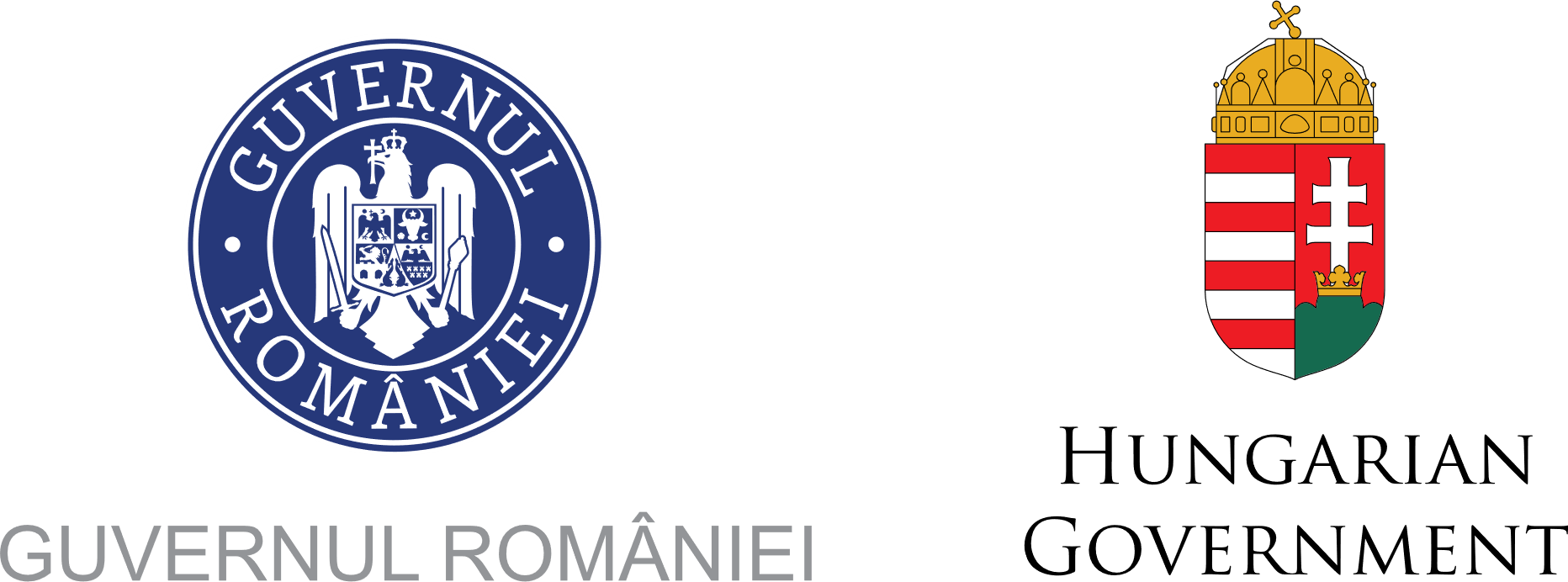 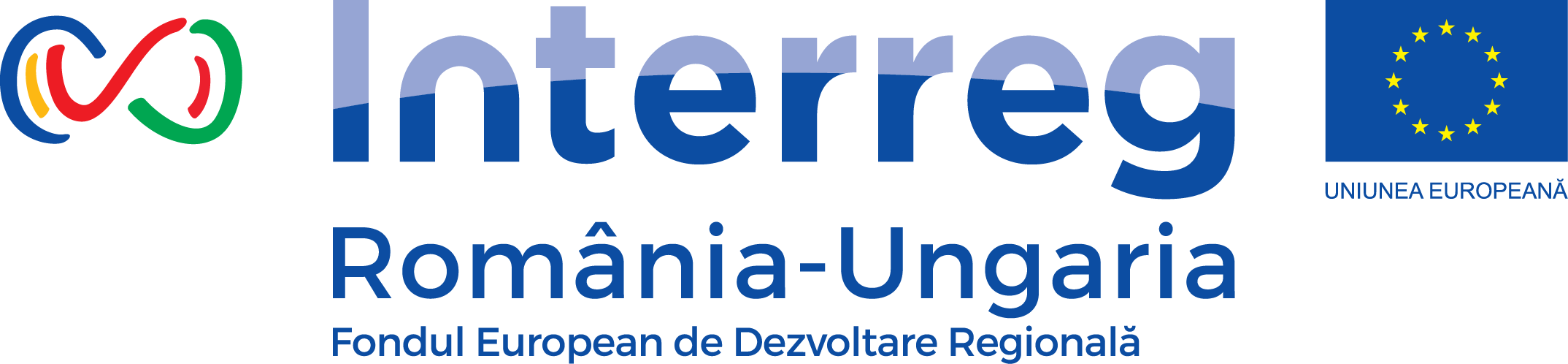 Satu Mare
27-28 octombrie 2023
ROcHUs –Care for health in Satu Mare and 
Szabolcs-Szatmár-Bereg counties ROHU 457
Importanta in prevenirea infectiei de plaga chirugicala
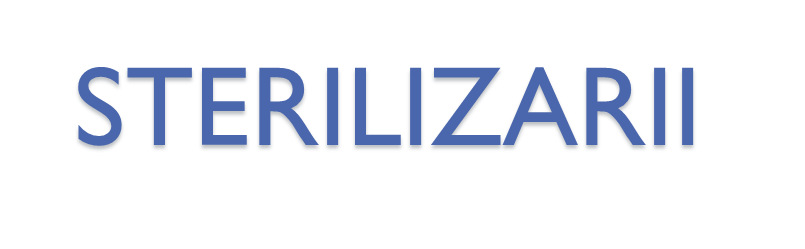 Ramona Marincas
Asistent medical licentiat, COMPARTIMENT CPIAAM
SPITALUL JUDETEAN DE URGENTA SATU MARE
Parteneriat pentru un viitor mai bun                                                                                                                                                                                                                 www.interreg-rohu.eu
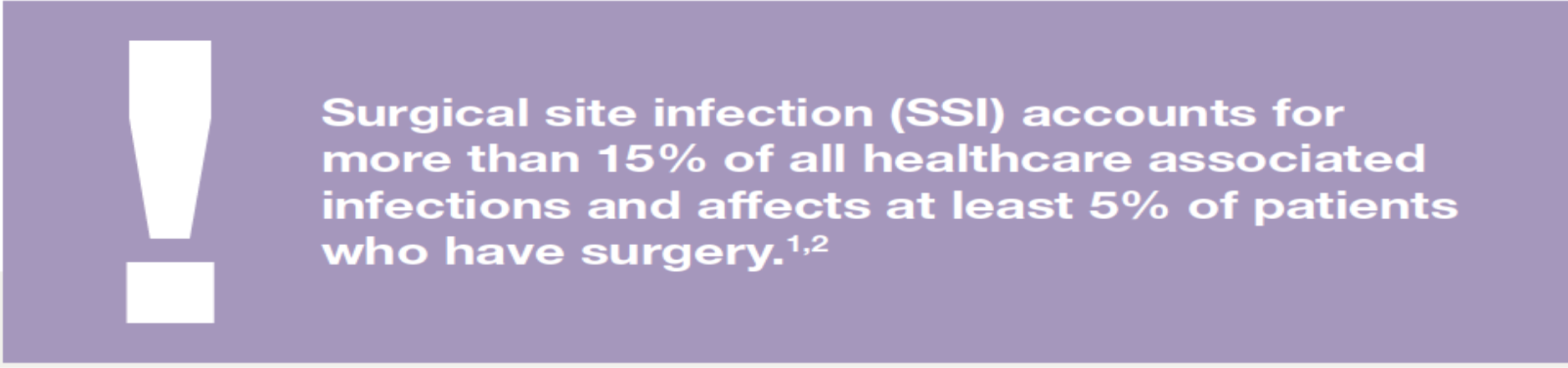 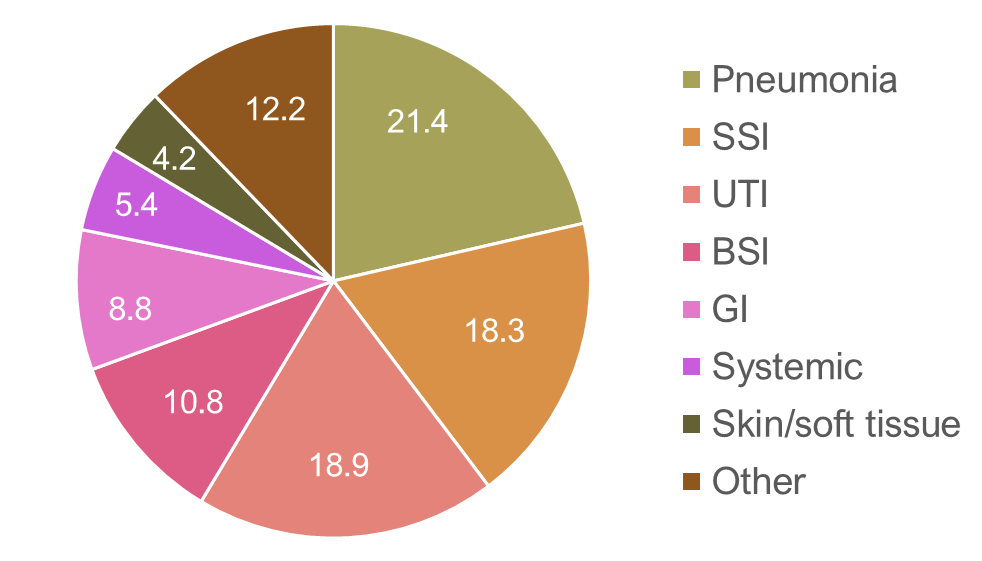 Sursa CDC – Centers for Disease Control and Prevention
Parteneriat pentru un viitor mai bun                                                                                                                                                                                                                 www.interreg-rohu.eu
Anul 1676 - Antoni de Leewenhoek Descopera microscopul
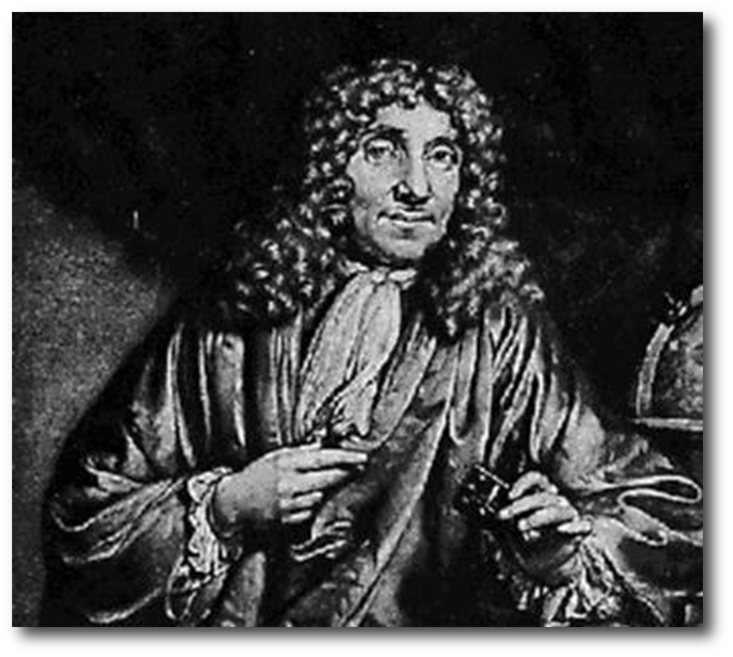 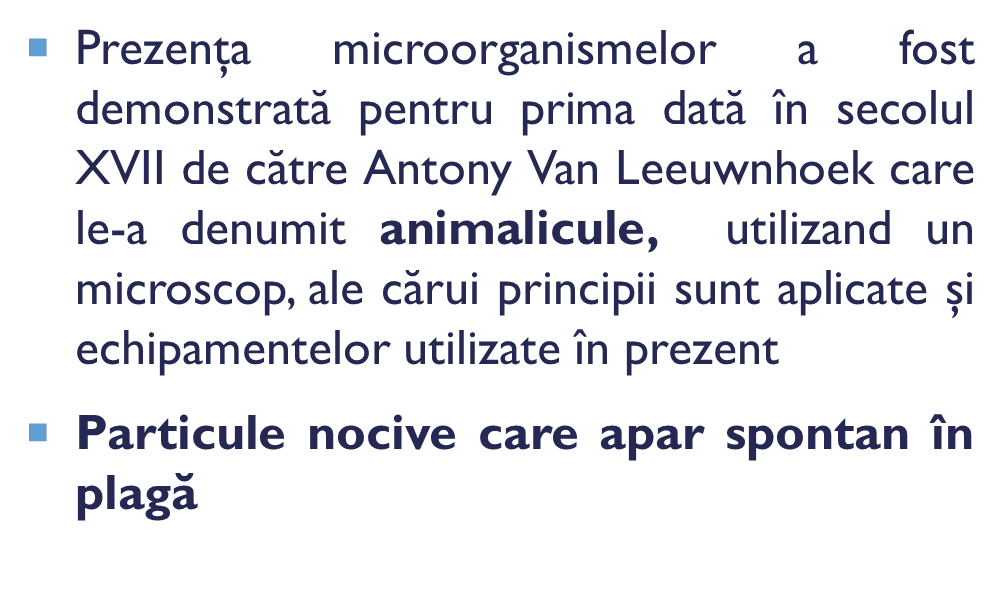 Parteneriat pentru un viitor mai bun                                                                                                                                                                                                                 www.interreg-rohu.eu
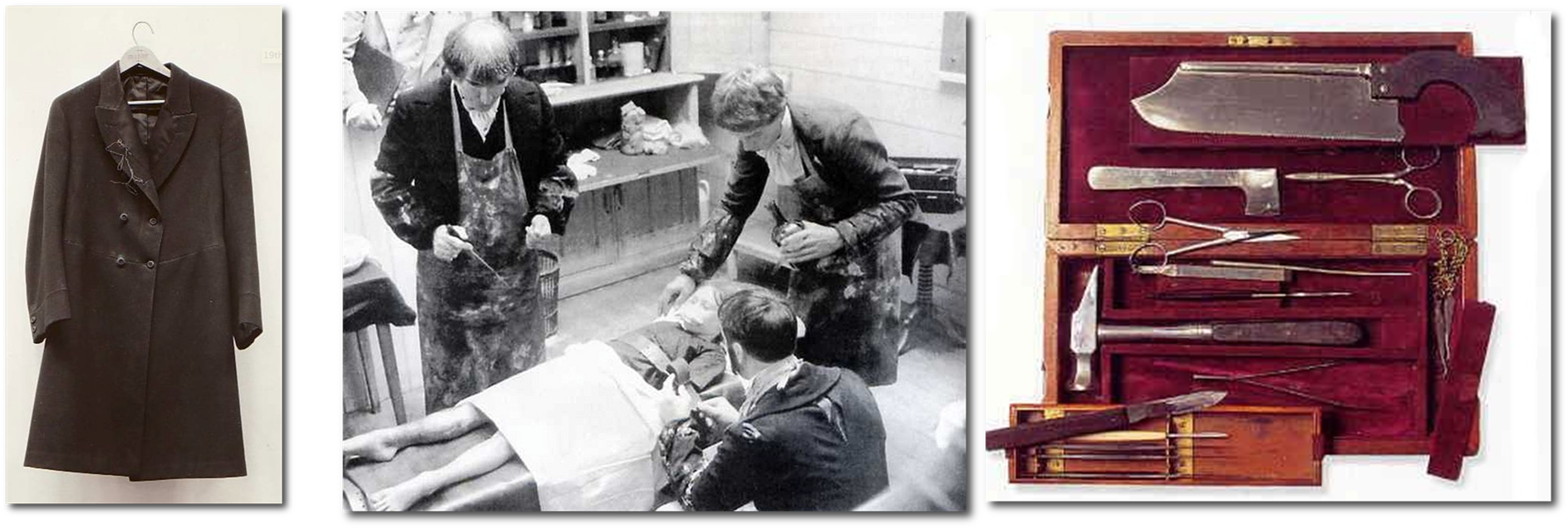 Până la 80% din toate operațiile au dus la infecție, dar mulți oameni au refuzat să accepte adevărata natură a infecției, crezând în schimb că decesele erau întâmplătoare
Parteneriat pentru un viitor mai bun                                                                                                                                                                                                                 www.interreg-rohu.eu
Anul 1861- Louis Pasteur descoperă teoria germenilor
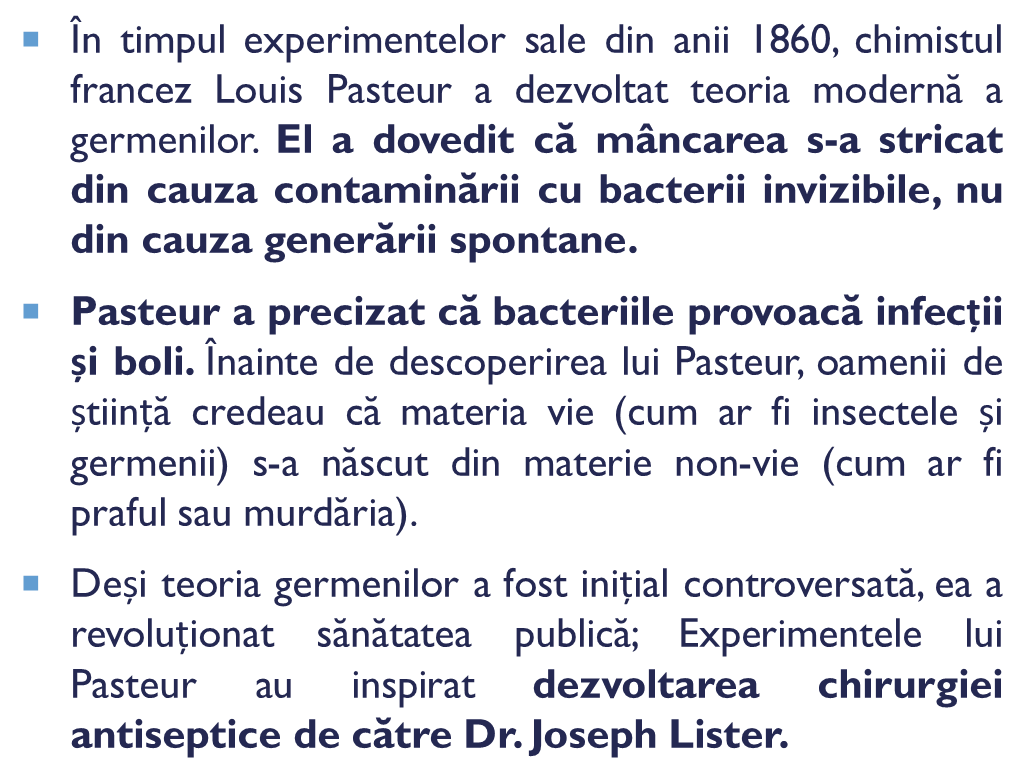 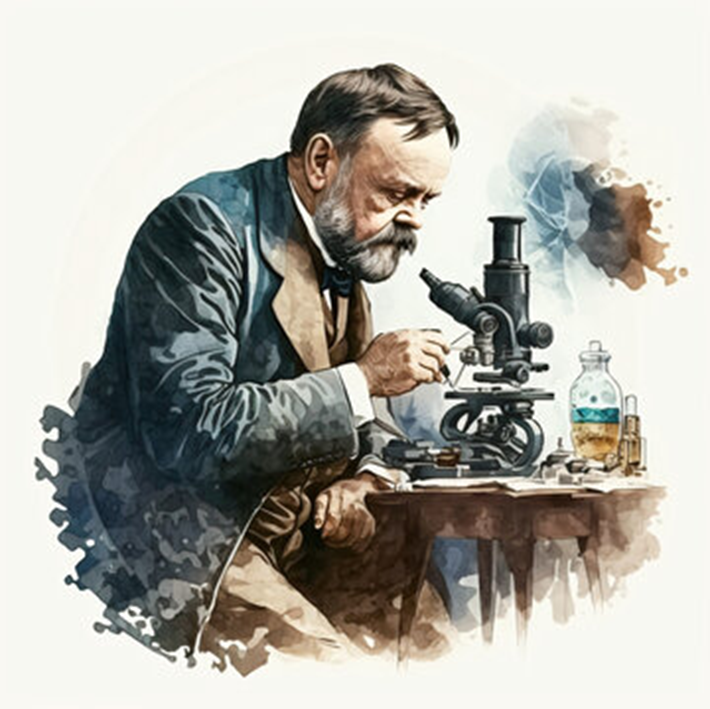 Parteneriat pentru un viitor mai bun                                                                                                                                                                                                                 www.interreg-rohu.eu
Anul 1867 - joseph lister pionier al chirurgiei sterile
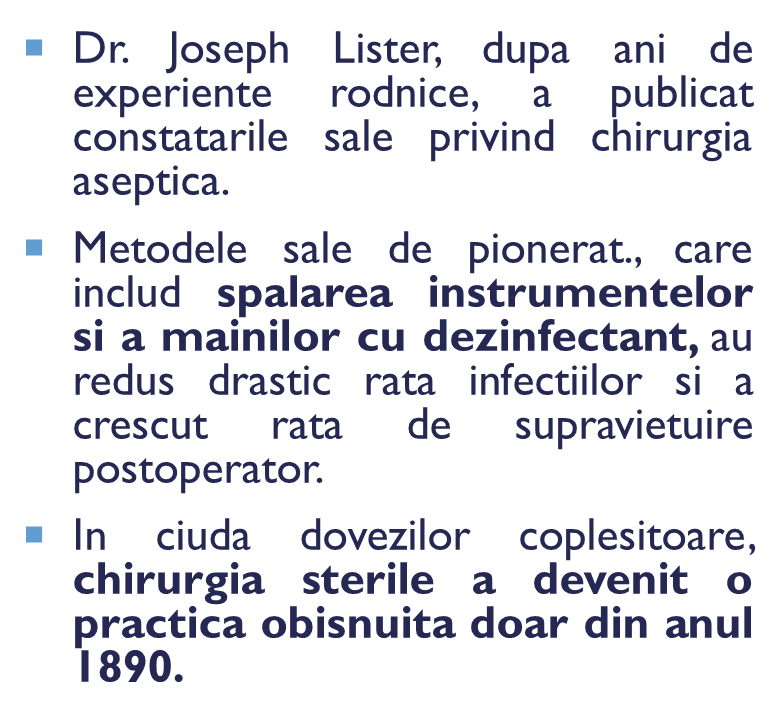 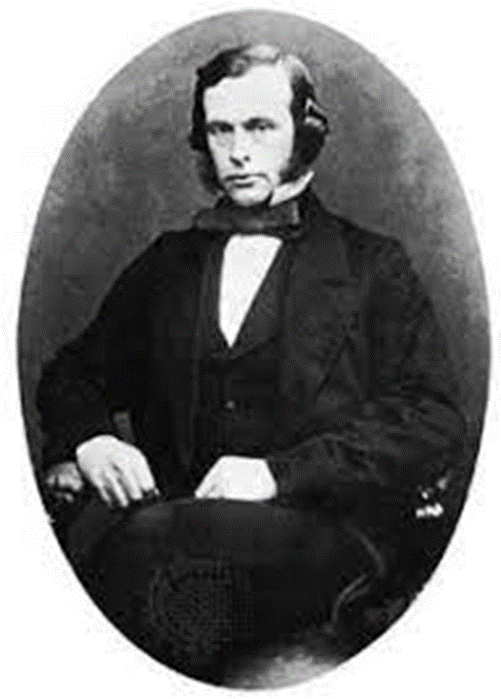 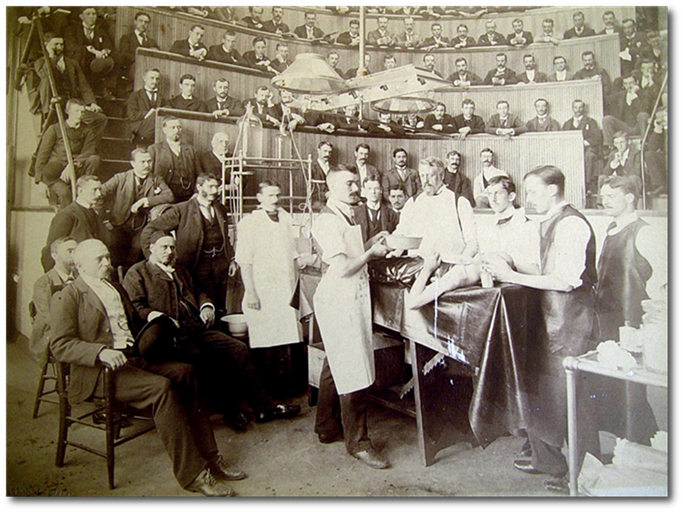 Parteneriat pentru un viitor mai bun                                                                                                                                                                                                                 www.interreg-rohu.eu
1891 a fost introdusă sterilizarea la căldură a instrumentelor de către Ernst Von Bergmann
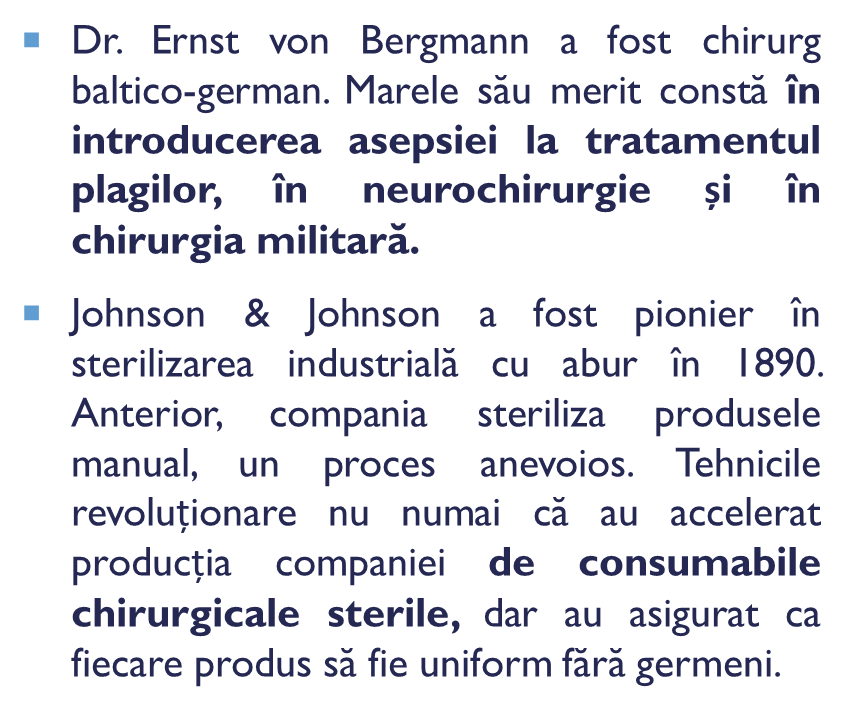 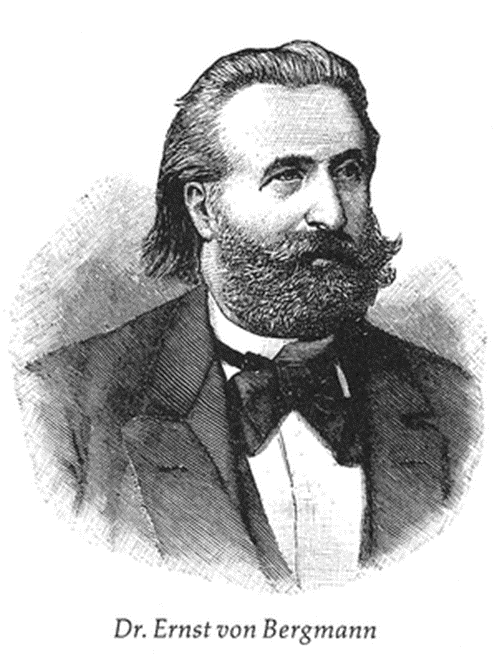 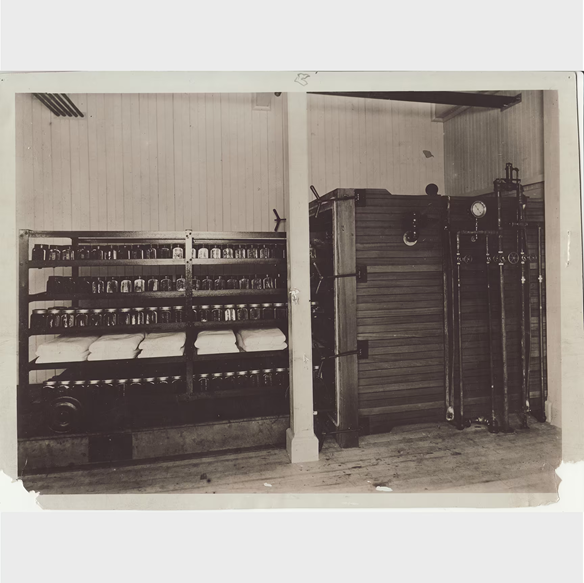 Parteneriat pentru un viitor mai bun                                                                                                                                                                                                                 www.interreg-rohu.eu
Anul 1932 - alexander fleming descopera penicilina
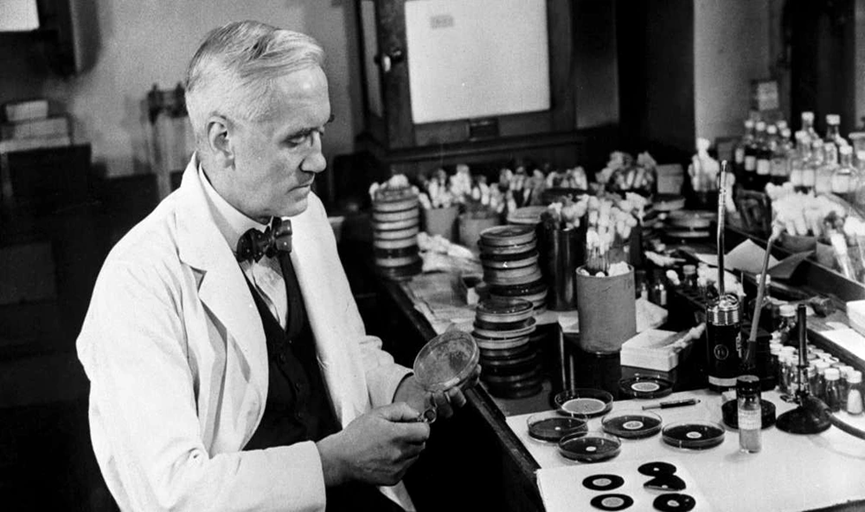 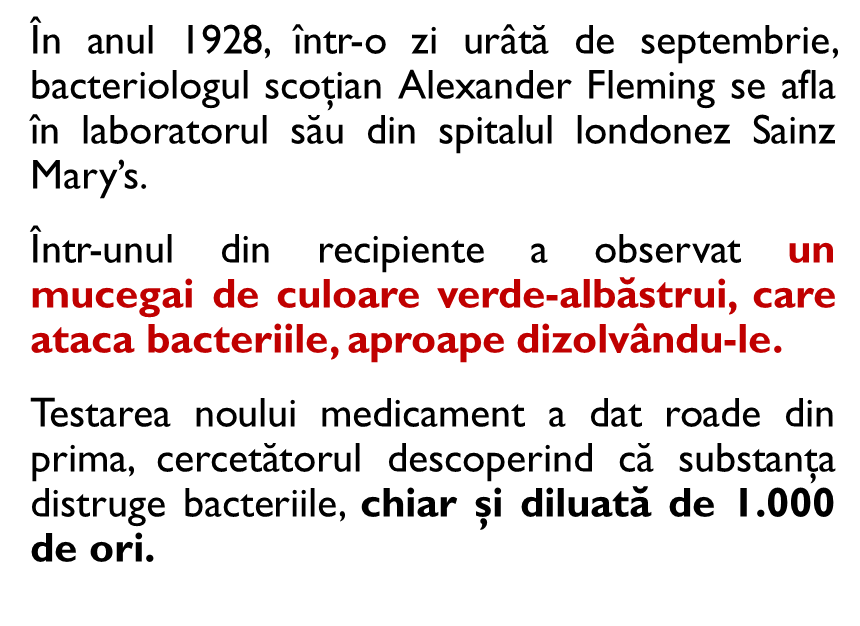 Parteneriat pentru un viitor mai bun                                                                                                                                                                                                                 www.interreg-rohu.eu
In prezent- rezistenta antimicrobiana o problemă de sănătate publică la nivel mondial
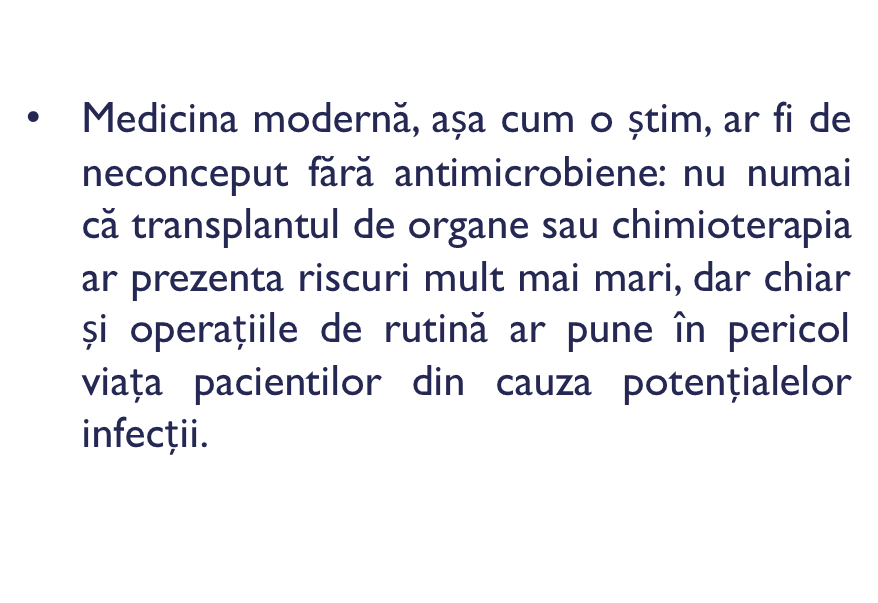 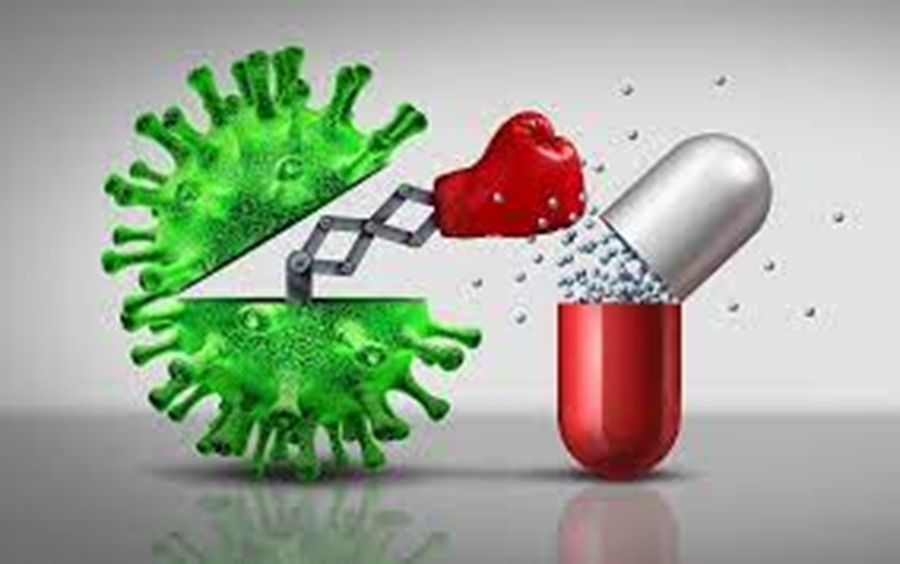 Parteneriat pentru un viitor mai bun                                                                                                                                                                                                                 www.interreg-rohu.eu
Interventia chirurgicala incepe de la sterilizare
Interventia chirurgicala incepe de la sterilizare
Interventia chirurgicala incepe de la sterilizare
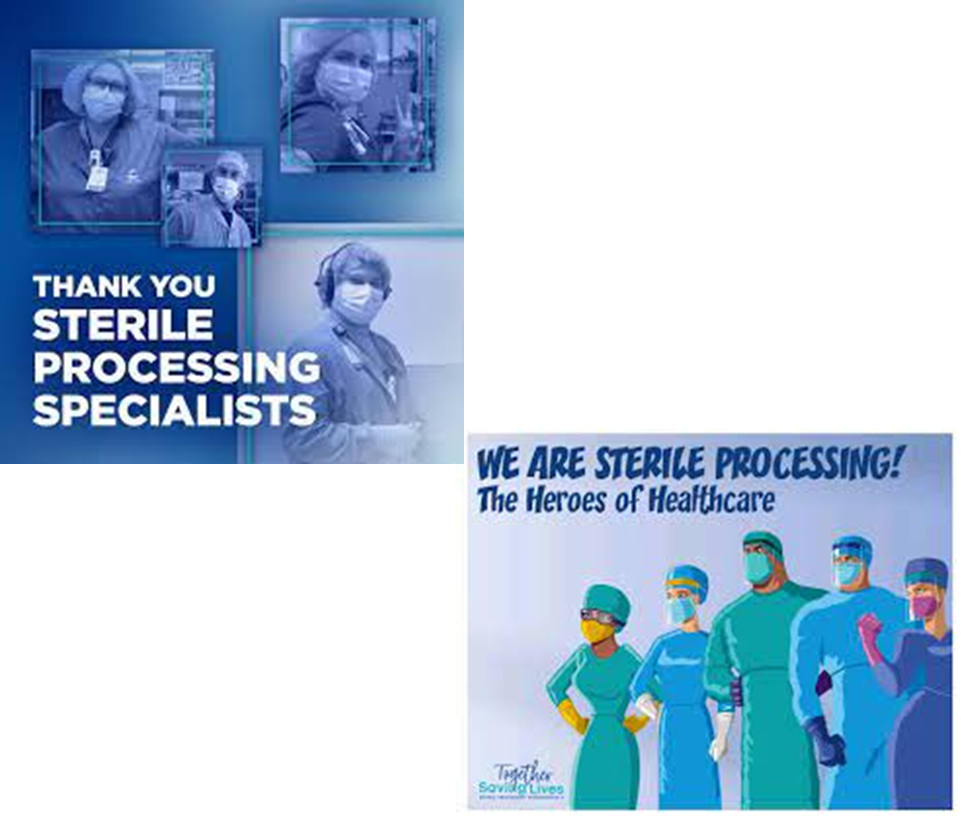 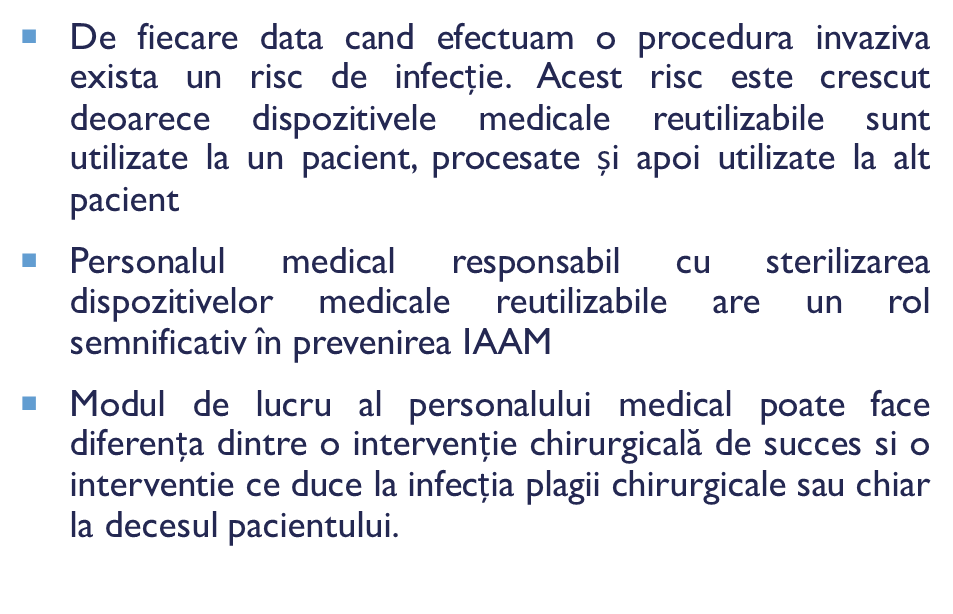 Parteneriat pentru un viitor mai bun                                                                                                                                                                                                                 www.interreg-rohu.eu
Anul 2021 - Ordin 1761 introduce ciclul decontaminarii
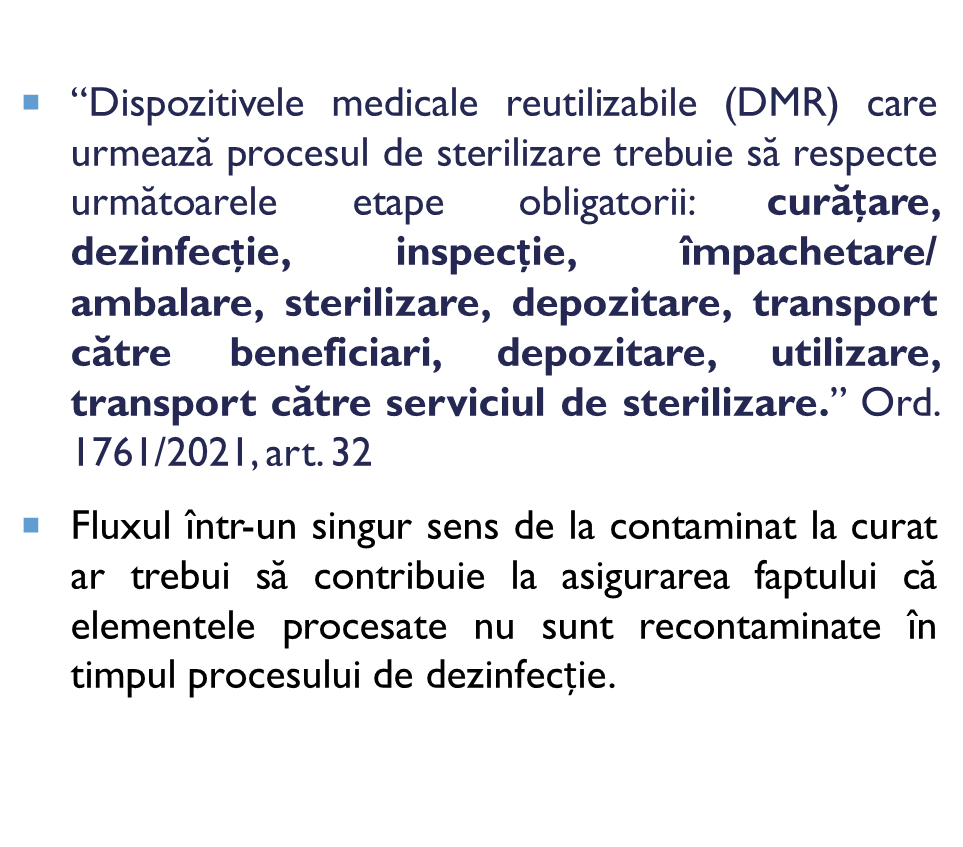 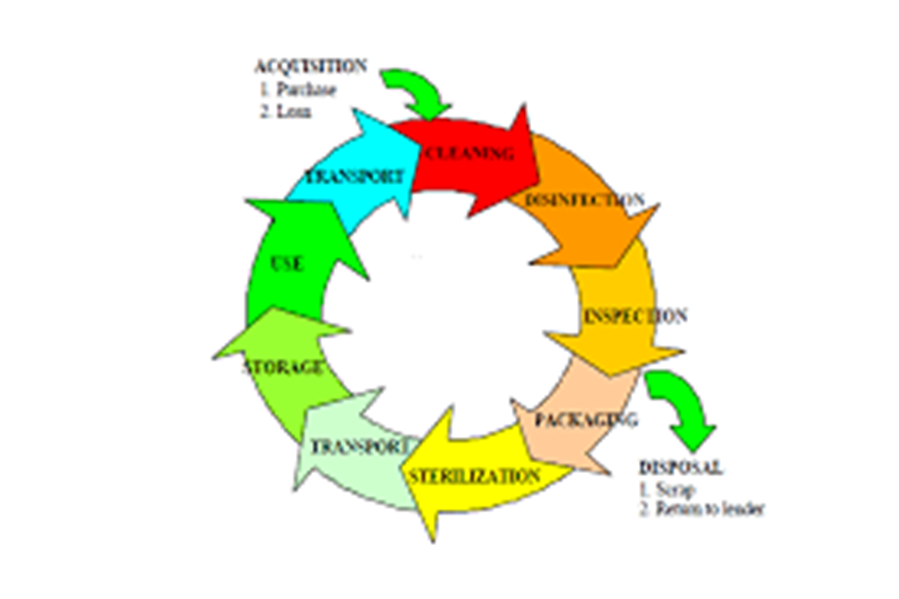 Parteneriat pentru un viitor mai bun                                                                                                                                                                                                                 www.interreg-rohu.eu
Transportul DMR
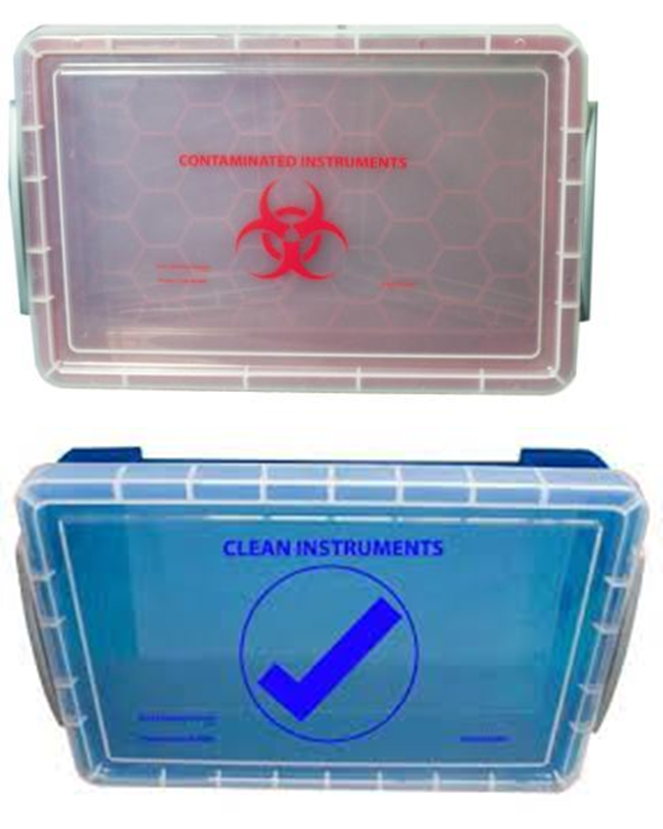 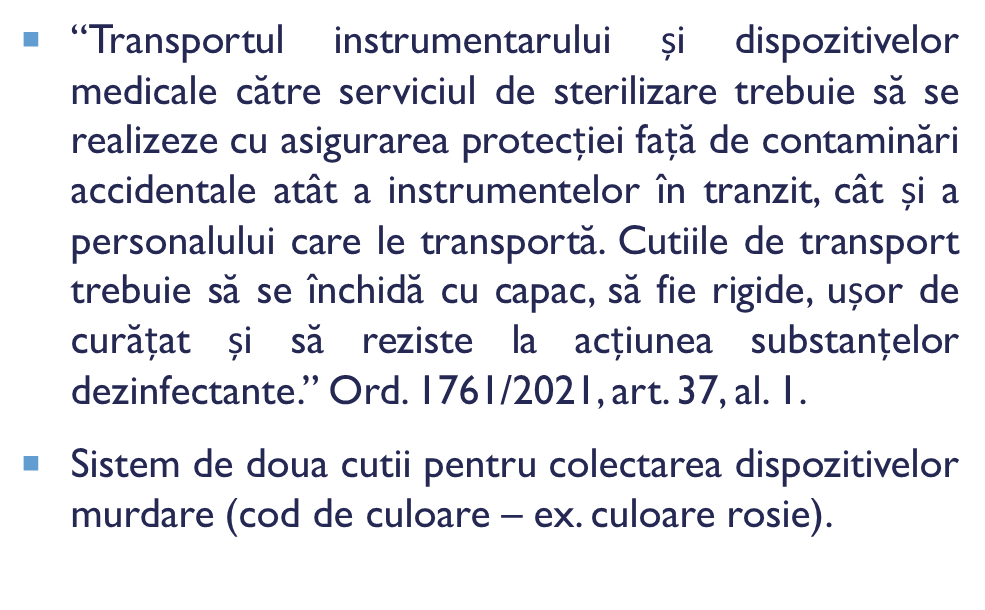 Parteneriat pentru un viitor mai bun                                                                                                                                                                                                                 www.interreg-rohu.eu
Certificat pentru atestarea decontaminarii DM
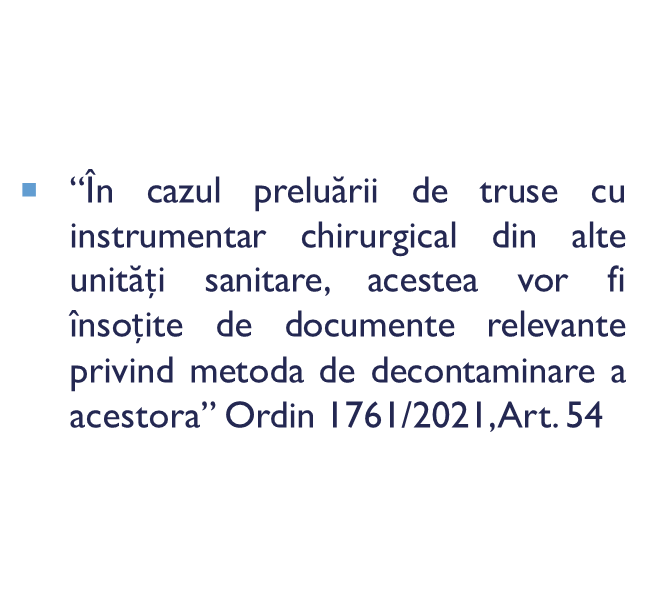 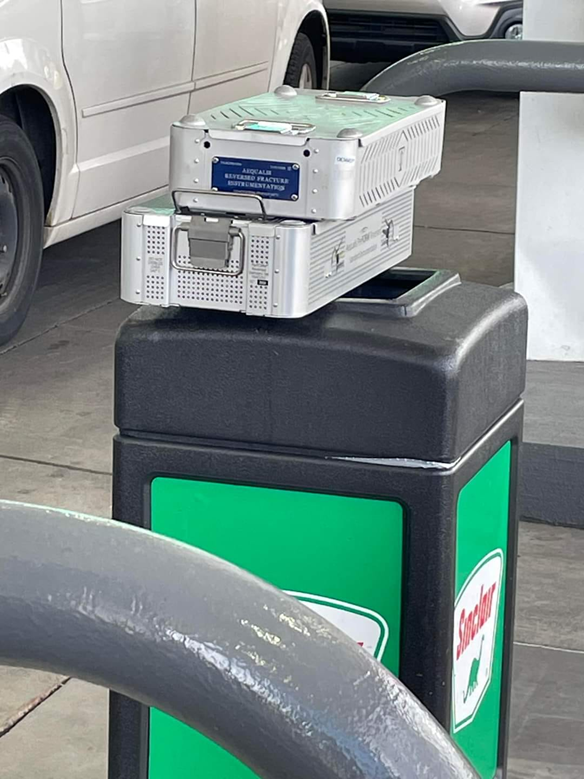 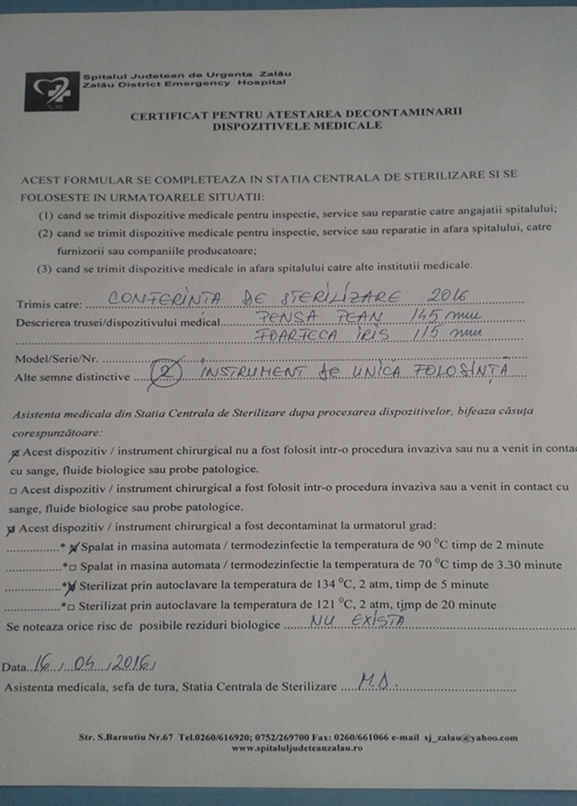 Parteneriat pentru un viitor mai bun                                                                                                                                                                                                                 www.interreg-rohu.eu
CURATENIA SI DEZINFECTIA DMR
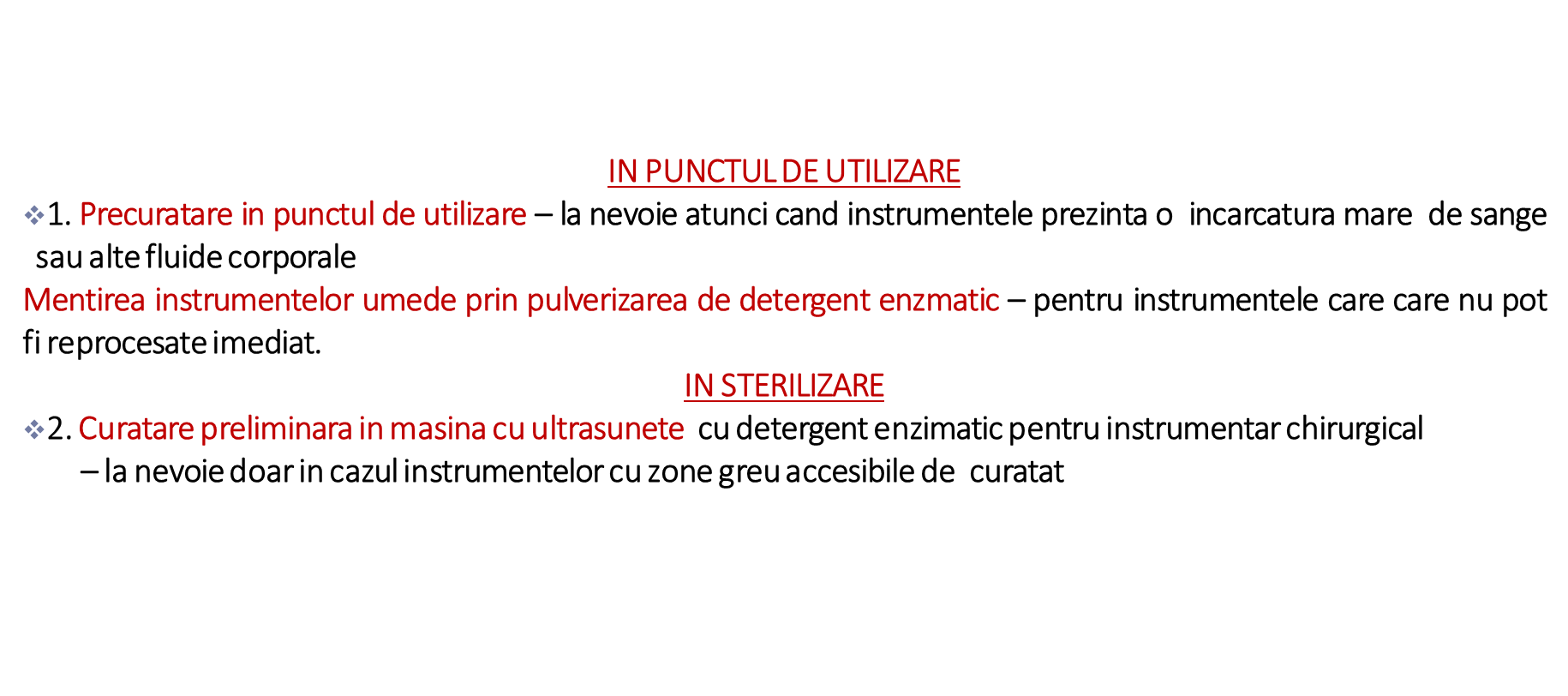 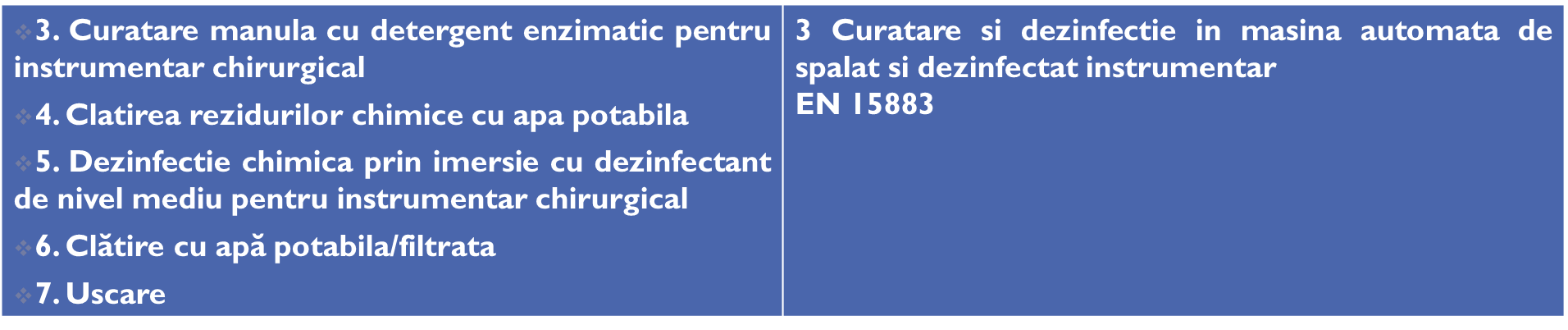 Parteneriat pentru un viitor mai bun                                                                                                                                                                                                                 www.interreg-rohu.eu
Inspectarea DMR
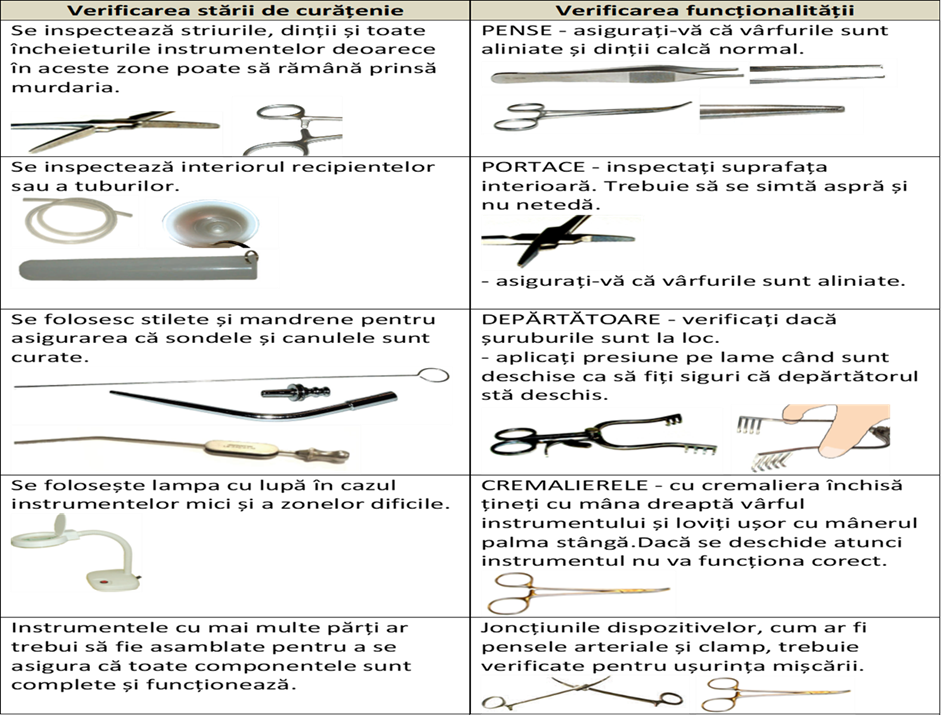 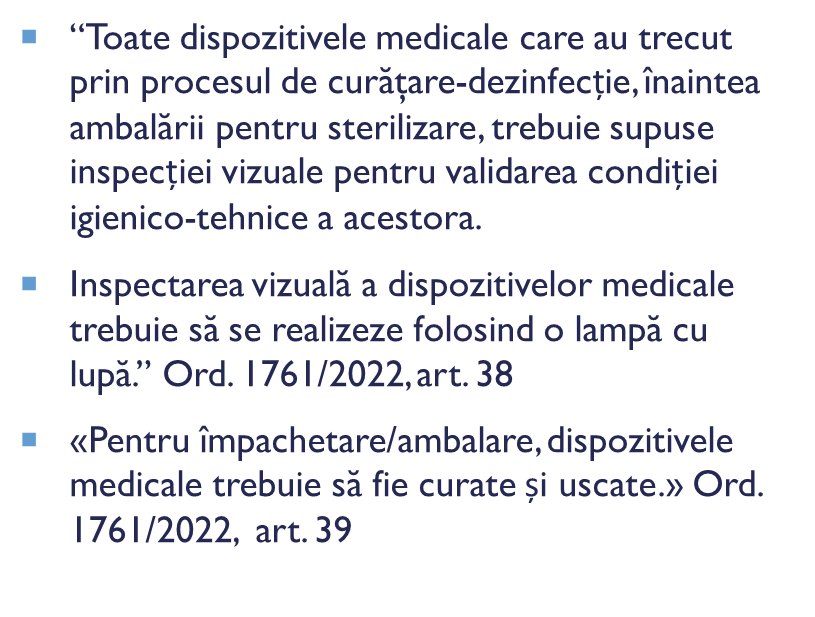 Parteneriat pentru un viitor mai bun                                                                                                                                                                                                                 www.interreg-rohu.eu
Impachetarea DMR
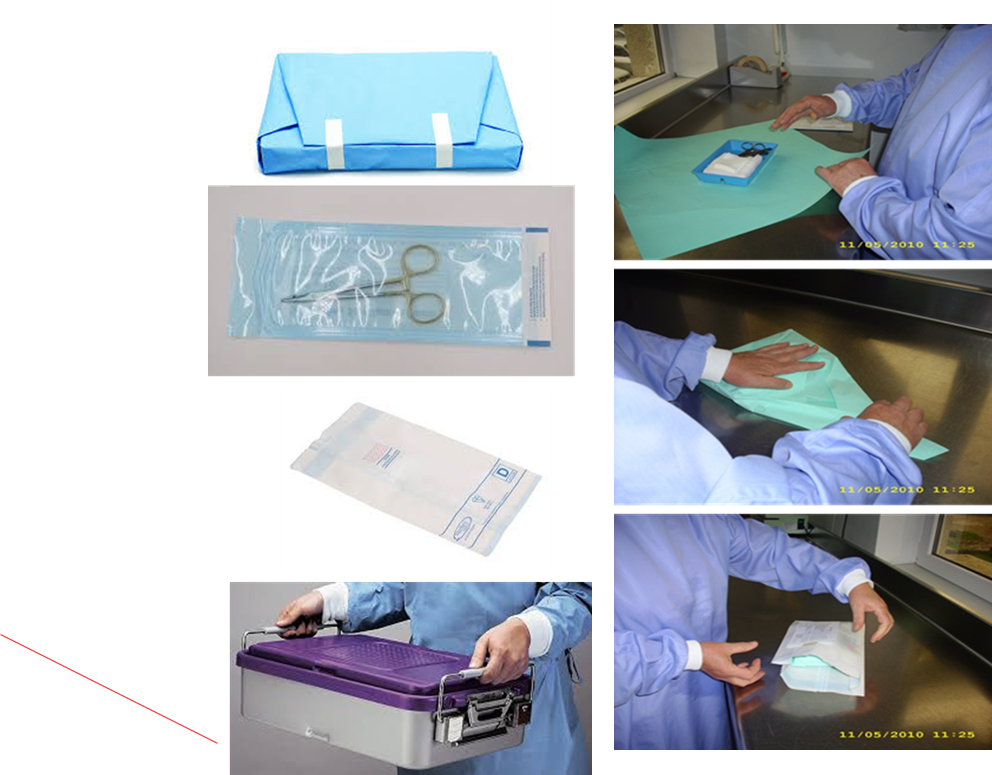 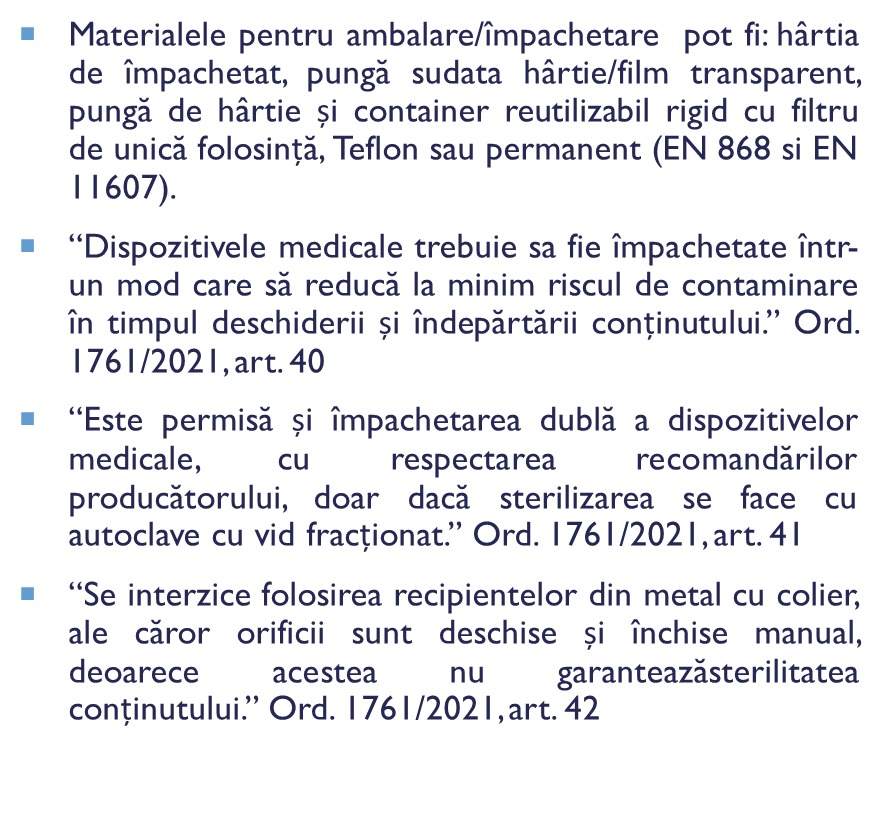 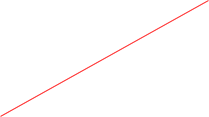 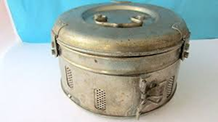 Parteneriat pentru un viitor mai bun                                                                                                                                                                                                                 www.interreg-rohu.eu
Reducerea riscului de contaminare in timpul deschiderii trusei
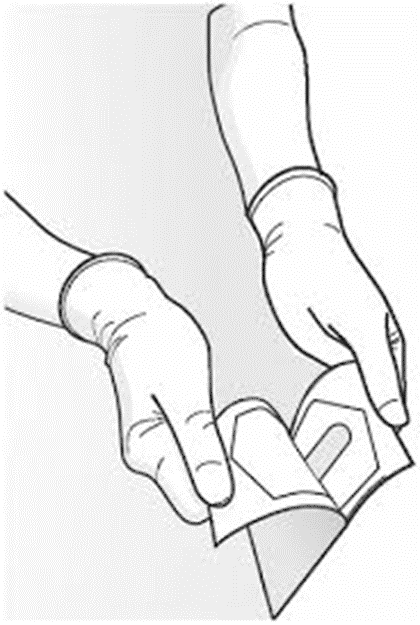 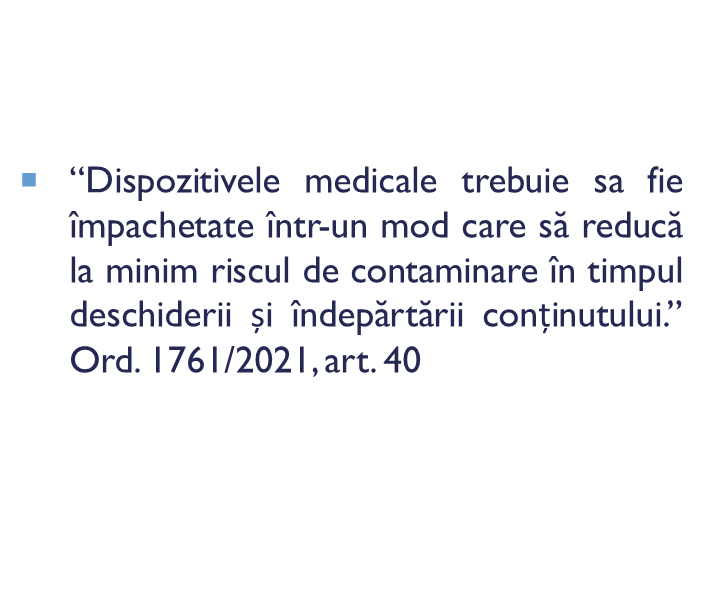 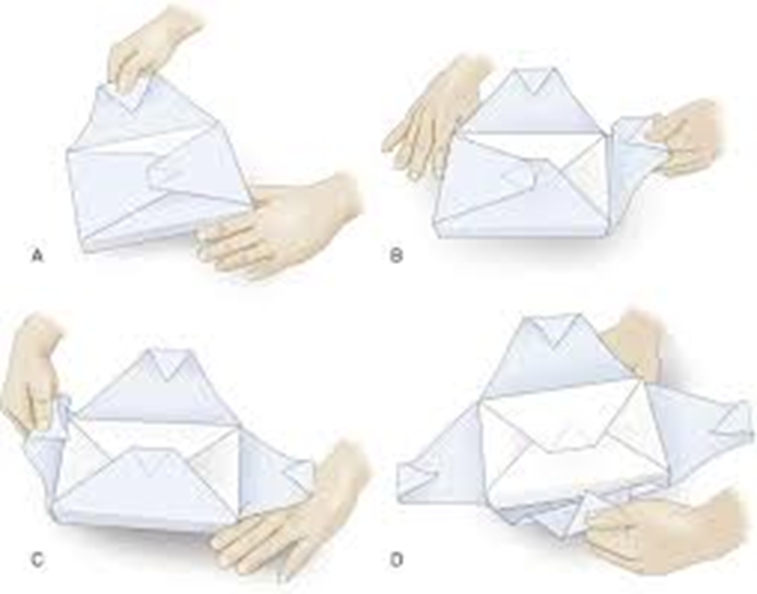 Parteneriat pentru un viitor mai bun                                                                                                                                                                                                                 www.interreg-rohu.eu
trasabilitaTEA
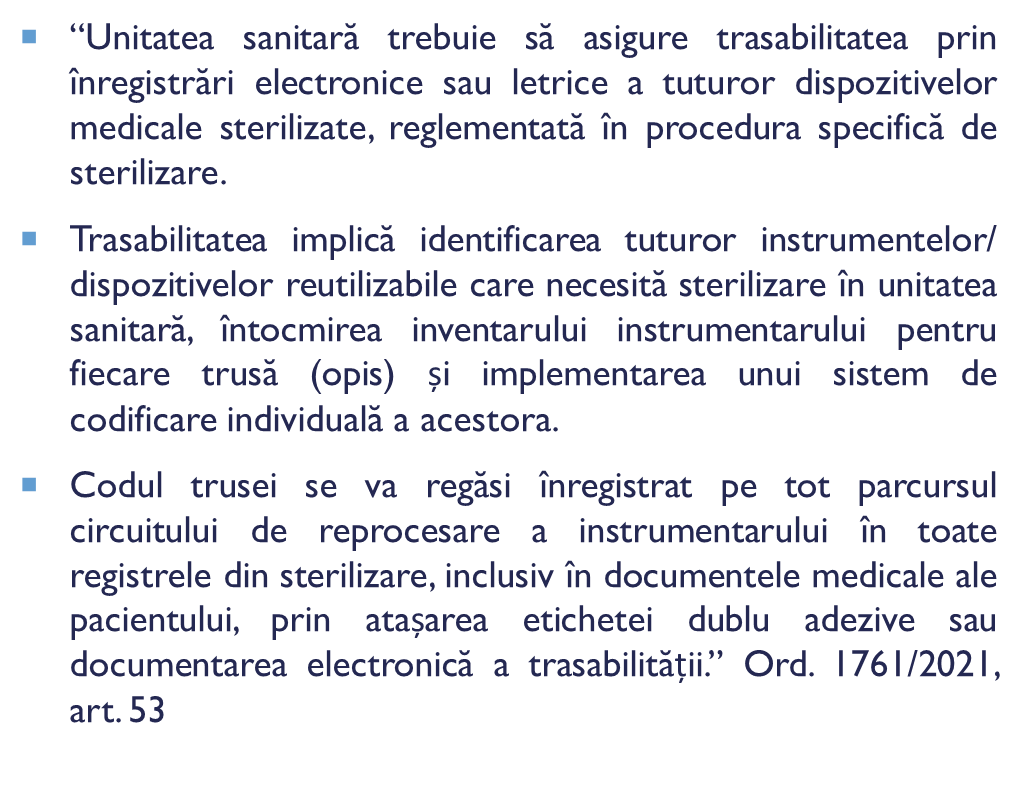 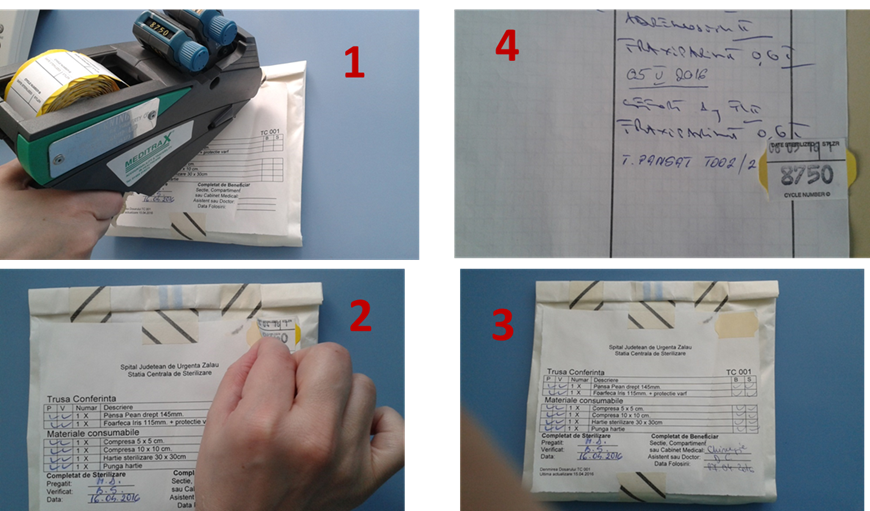 Parteneriat pentru un viitor mai bun                                                                                                                                                                                                                 www.interreg-rohu.eu
STERILIZAREA
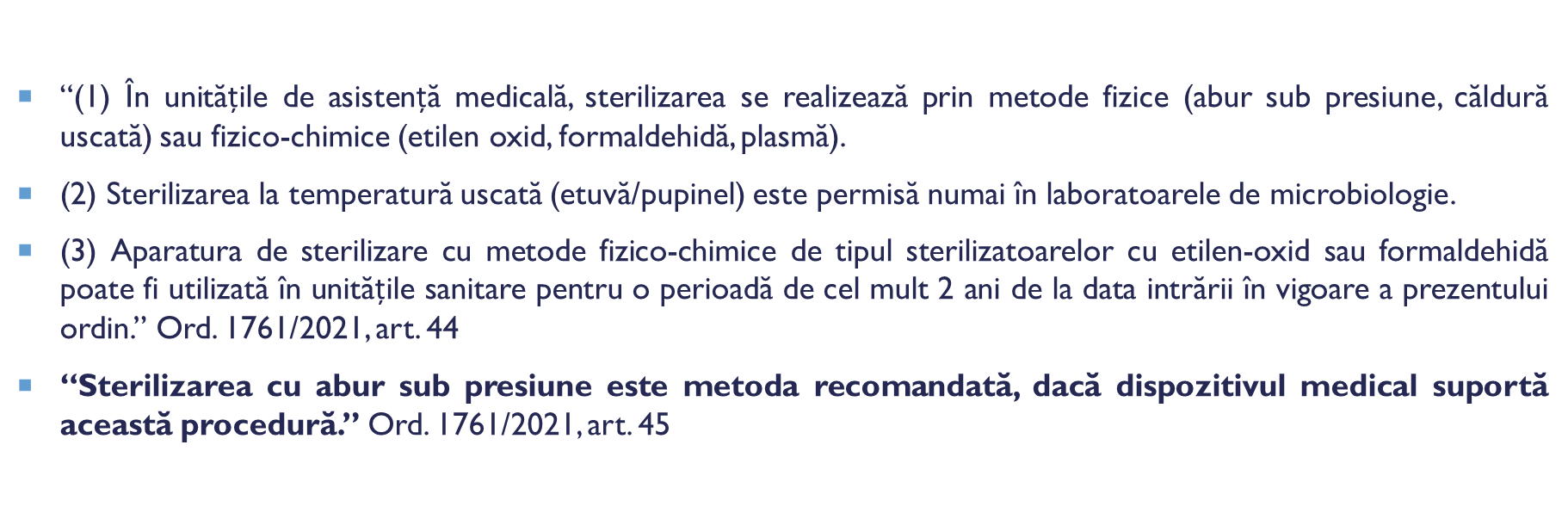 Parteneriat pentru un viitor mai bun                                                                                                                                                                                                                 www.interreg-rohu.eu
Indicatori de evaluare a eficienței procesului de sterilizare
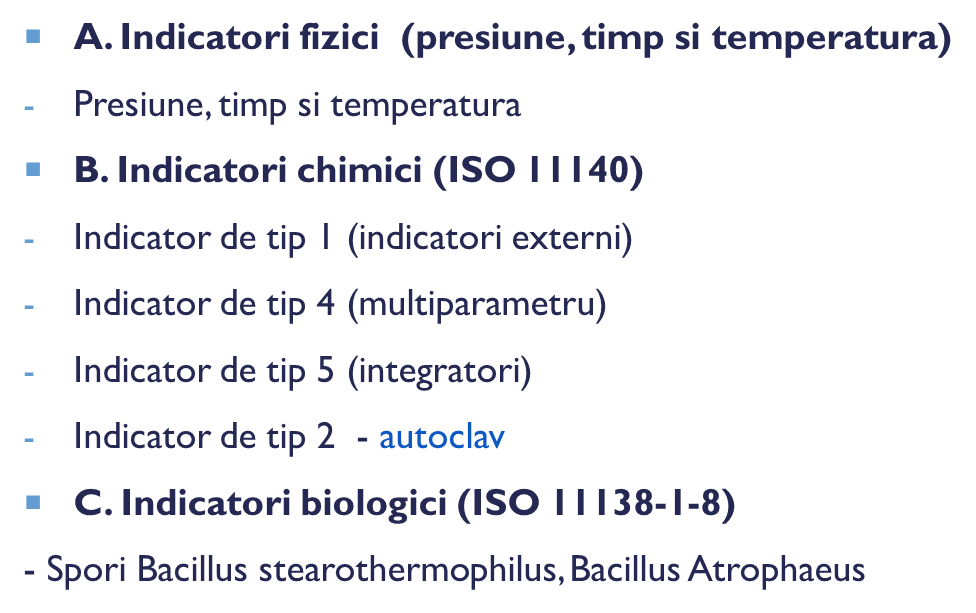 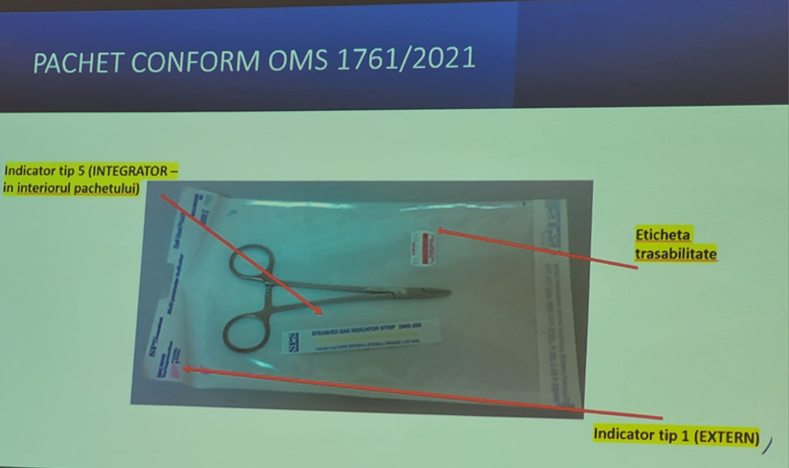 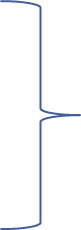 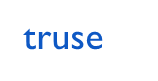 Parteneriat pentru un viitor mai bun                                                                                                                                                                                                                 www.interreg-rohu.eu
DEPOZITAREA
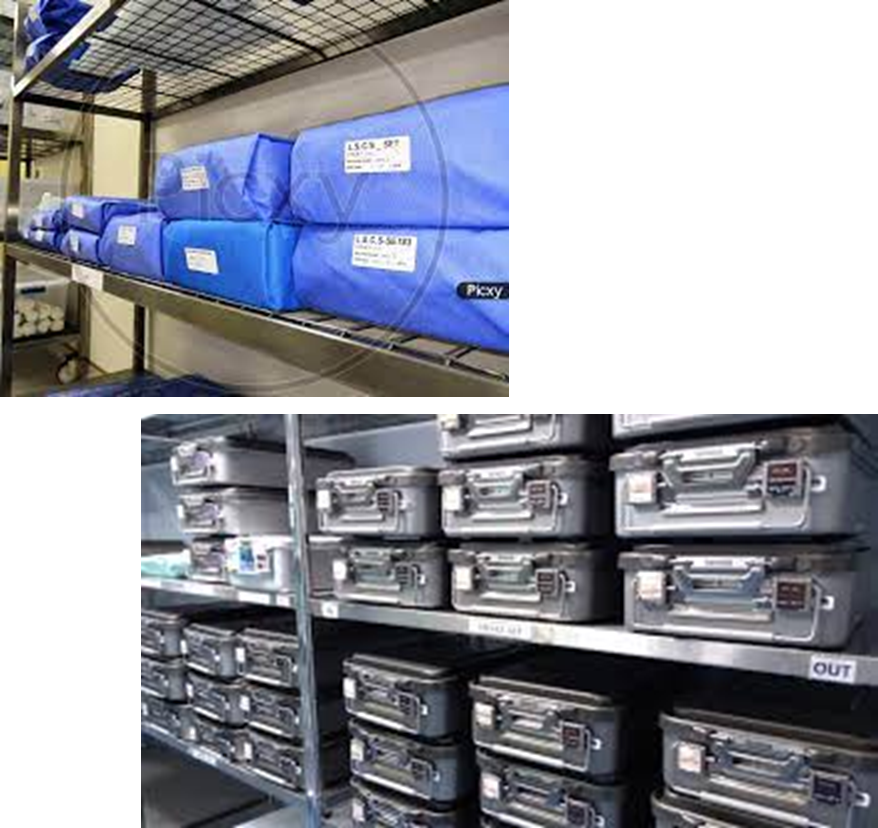 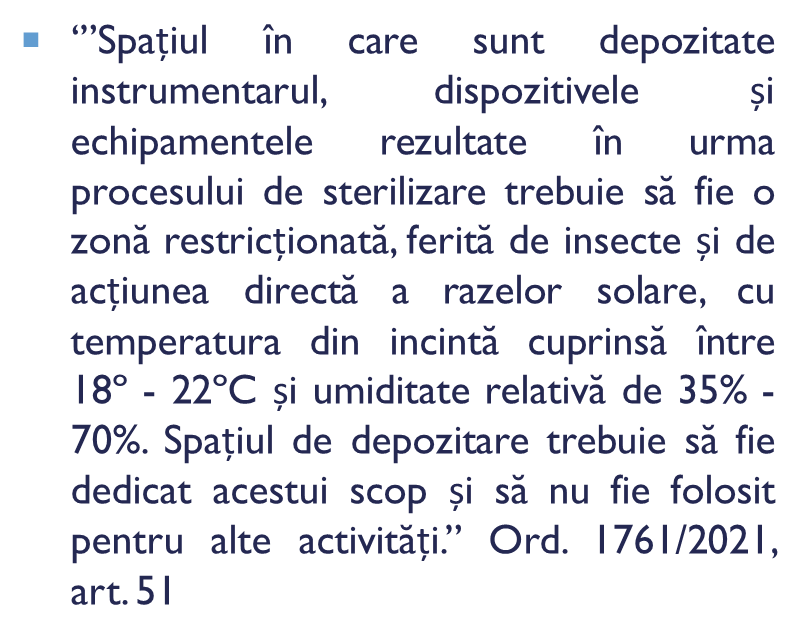 Parteneriat pentru un viitor mai bun                                                                                                                                                                                                                 www.interreg-rohu.eu
Valabilitatea sterilitatii
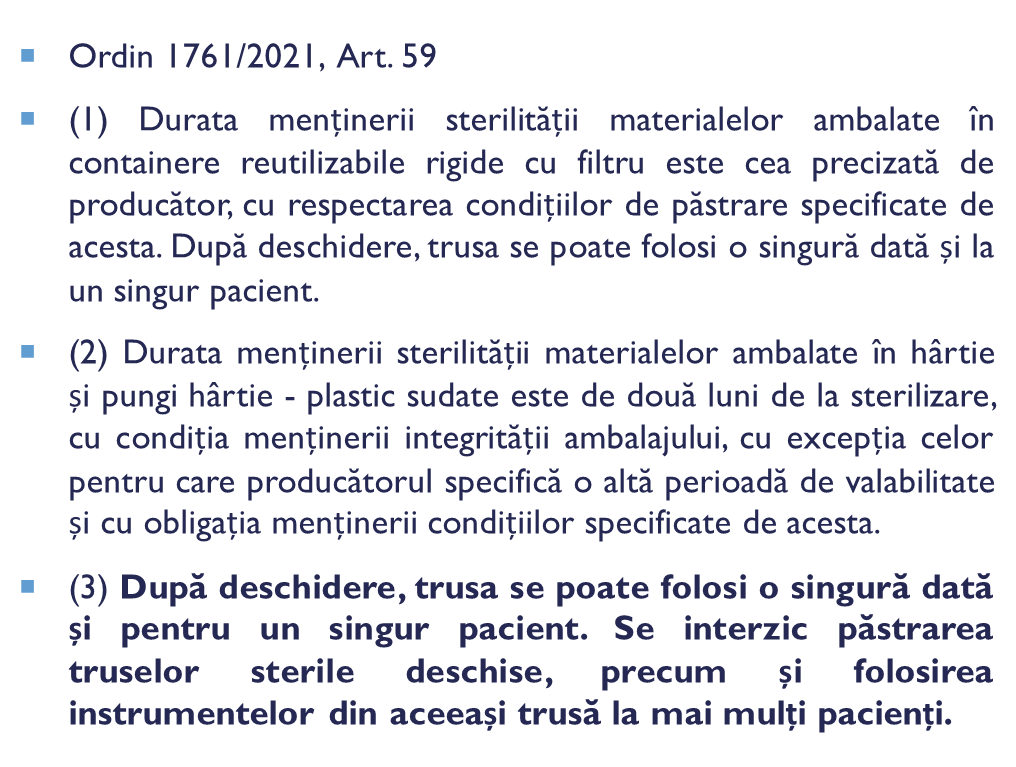 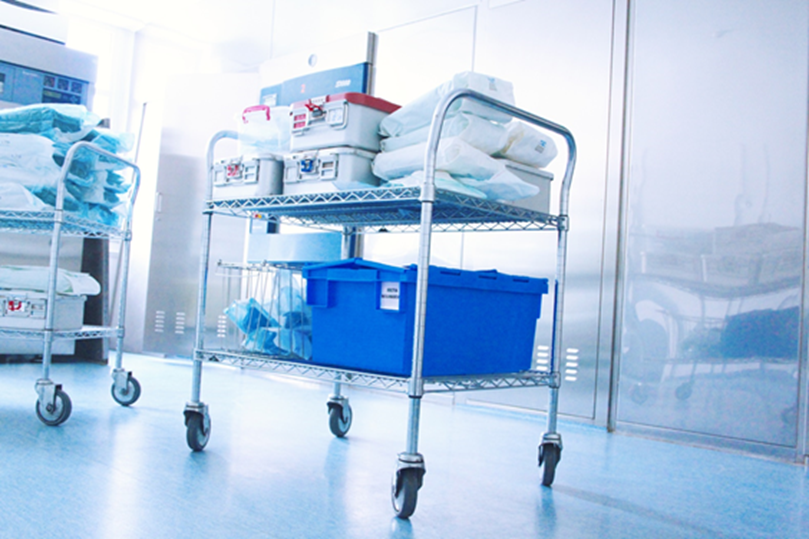 Parteneriat pentru un viitor mai bun                                                                                                                                                                                                                 www.interreg-rohu.eu
Ciclul decontaminarii OMS 1761/2021 – un pas important in prevenirea infectiilor de plaga chirurgicala
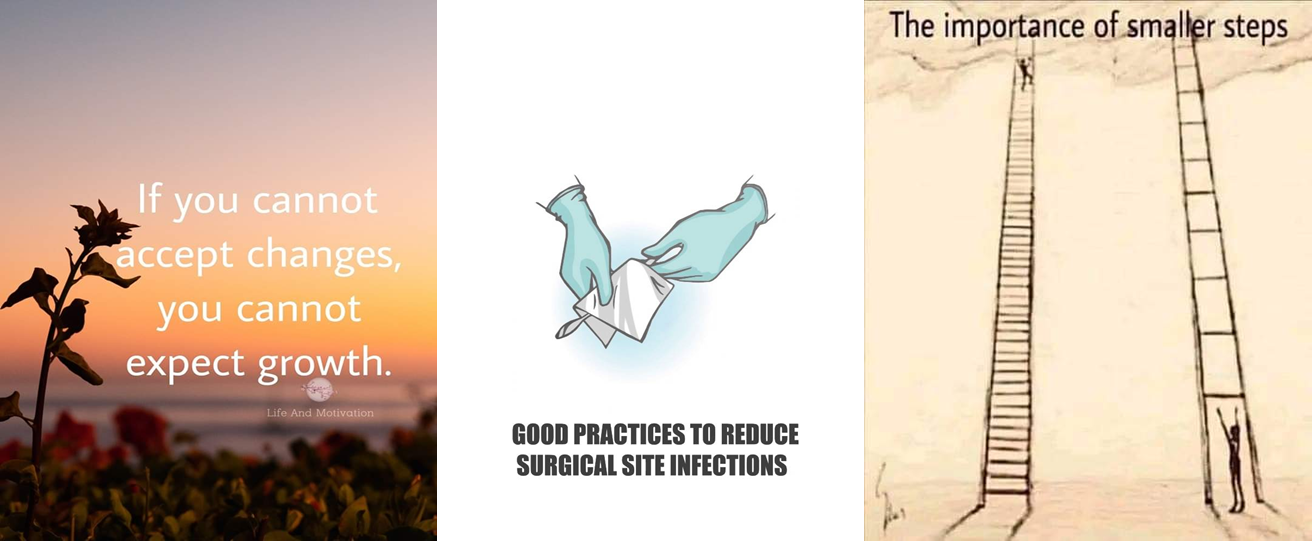 VA MULTUMESC!
Parteneriat pentru un viitor mai bun                                                                                                                                                                                                                 www.interreg-rohu.eu